A Tale of Three (Wireless) Contexts
George R. MacLean & James A. Elwood
Tsukuba University

JALTCALL 2009
Tōyō Gakuen University
Tokyo
June 6, 2009
Background(MacLean & Elwood, 2009)
Investigate the concept of “digital native” (Prensky, 2001)  what are students capable of? 
Extend Willingness to Communicate (WTC; McCroskey, 1992) to our tech world  Willingness to Use Technology?
Investigate technology effects on user perceptions (Beckers & Schmidt, 2001) 
Explore student technology anxiety (Rosen & Weil, 1995) 
Conduct needs analysis: what can we reasonably ask Ss to do outside classroom re technology?
Background(current study)
Extend to other contexts  how do contexts in Japan, Cambodia, and Malaysia compare? 
Check the instrument again (especially WUT)
Check whether observed trends persist (e.g., “digital natives” with accents?) 
Elicit data for educational policy development given reality of funding decisions, limitations  how tech can (or should) be introduced / integrated into foreign language classrooms
Establish baseline of ICT competency, perceptions, usage in three contexts
Three contexts
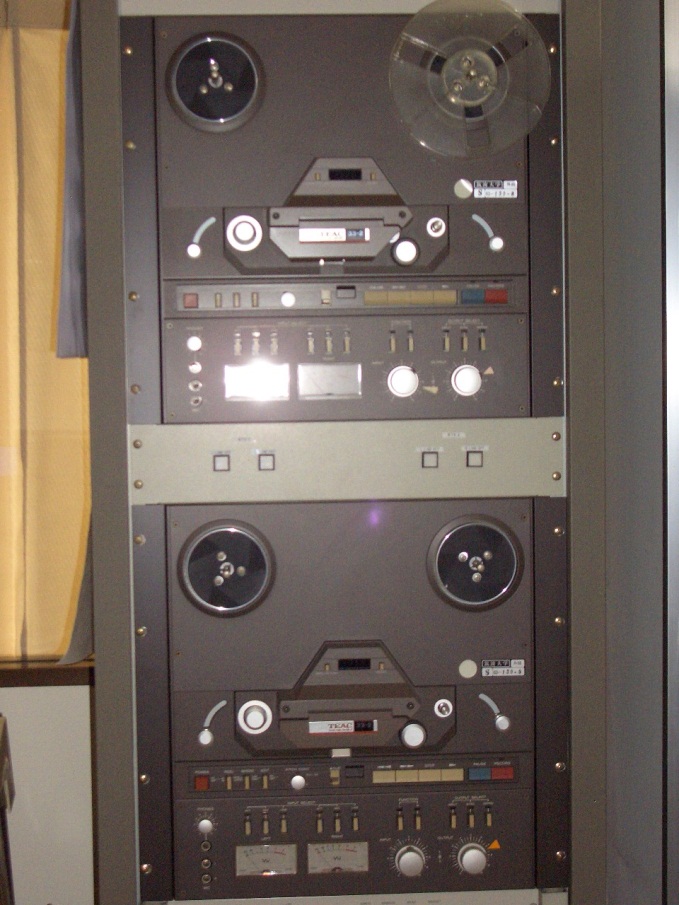 (Above: a preview of coming attractions…)
Cambodia
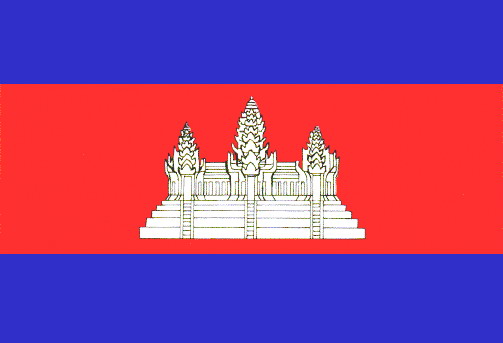 National Institute of Education (NIE)
1500 students, fewer than 40 computers 
Outside uni access: internet shop-bases (slow speed, costly, mostly in cities and larger towns)
Internet provider monthly fee higher than Japan: 7000yen for evening-only dial-up
Cell phones: 95%, higher among uni Ss (basic operation tool for talking, texting)
Malaysia
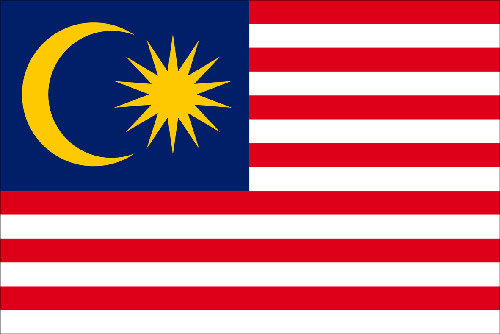 I
I
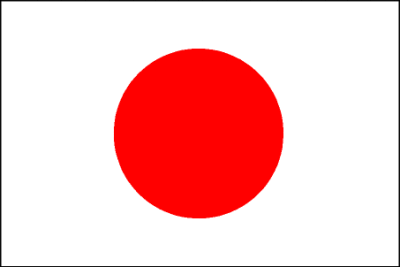 Japan
Tsukuba University
PCs widely available, uni PC labs
Some classroom tech available, some recent, some  “not quite the latest”  
Not all classrooms
Cell phones: 100% of uni students
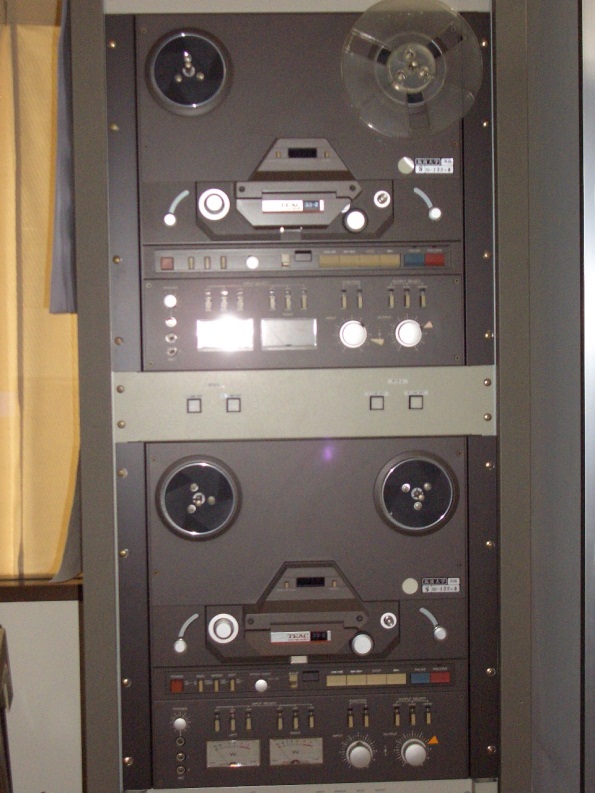 Thus, we decided to ask about…
Competence with technology
Anxiety about technology
Actual use of technology (preference for paper vs. tech)
How WUT depends on the three points above
Where tech skills learned
Prospect of mobile tech supplanting or supplementing “land-line” tech
Today’s Talk
Background
The Three Venues
Methodology
Results
Q & A
Research Questions
How does the WUT instrument perform in these contexts?  
How does technological competence influence WUT?
How do tech competence and perceived usefulness influence WUT?
Will participants prefer “land-line” computers or mobile devices for various tasks? 
How do tech factors influence WUT?
MethodParticipants
University EFL students
Convenience sampling 
n = 328 in Japan
n = 132 in Cambodia
n = 170 in Malaysia
N = 630 (total)
MethodInstrument
Questionnaire & demographic information
52 Likert-scale items based on MacLean & Elwood (2009)
Percentages for some items
For remaining items, 5-point semantic-differentiation scale anchored by “strongly disagree” (1) and “strongly agree” (5)  3.00 = neutral midpoint
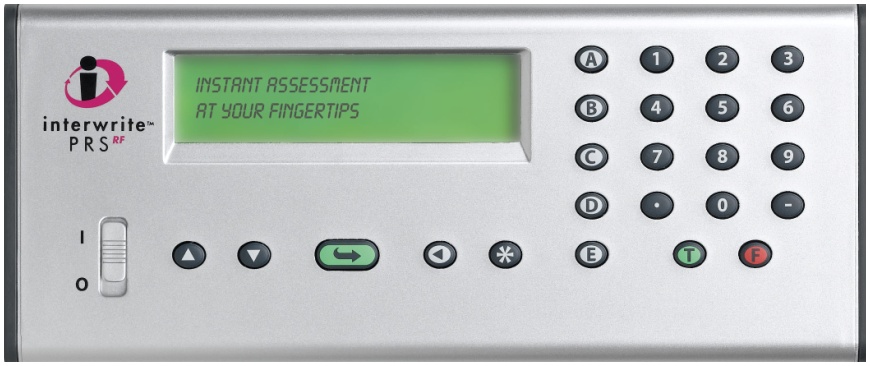 MethodProcedure
Questionnaire  
Malaysia and Cambodia data collected with paper 
Japan data collected with “clickers” (personal response systems)
Data Analyses
WUT construct using Rasch analysis
Descriptive statistics
T-tests (corrected) for group differences
ANOVA for larger research questions 

In today’s presentation, we’ll be looking at descriptive stats and t-tests 
Results 1Perceived Technological Competence
Subscale reliabilities adequate 
Neutral midpoint = 3.00
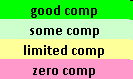 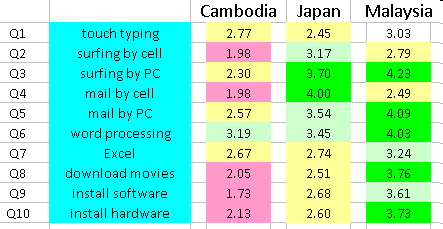 Results 1Perceived Technological Competence
Lower in Cambodia
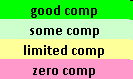 Basic skills in Japan
Broader skills in Malaysia
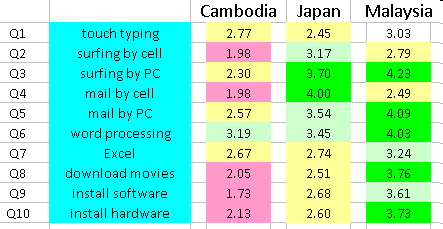 Results 1Perceived Technological Competence
Not skilled typists
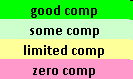 Mail by cell (Q4) in Japan
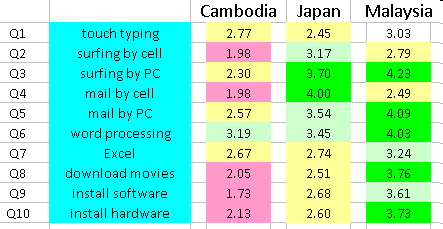 Results (2)Anxiety
Very limited anxiety using tech in all three countries
“test-taking anxiety” slightly higher, but may be mix of technology anxiety and test anxiety
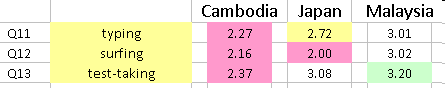 Results (3a)Perceived Usefulness
In Cambodia, foreign language (FL) highest of four school subjects
Same in Malaysia (tied)  good news for language ed
In general, ICT perceived as useful
Note differing perceptions re future use in Cambodia and Japan
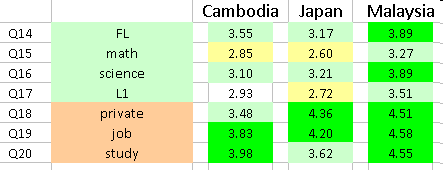 Results (3b)Perceived Usefulness
Re school subjects (rotated 90)
Consistent zig-zag pattern
Perceived as more useful for FL and science
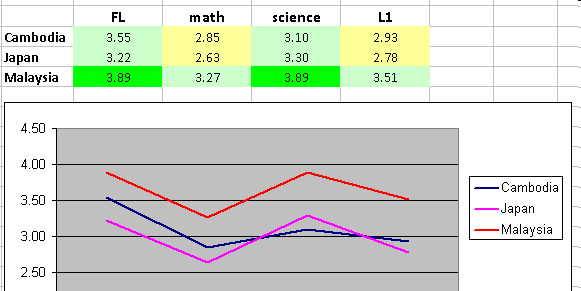 Results (4)Willingness to Use Technology (WUT)
Willingness to Use Technology
when faced with a task, the preference for using technology vs. a traditional medium (e.g., paper) when both are available
Cambodia: prefer tech
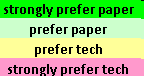 Japan: mixed (paper for tests, memos, ref material)
Malaysia: prefer tech
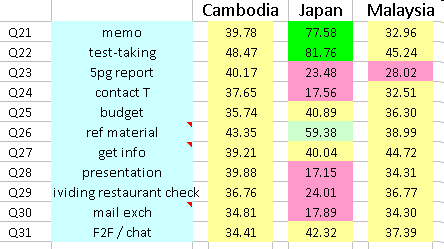 Results (5)Learned where?
At school, more PC skills (Q32) learned than mobile (Q33)
Not much peer learning
Ed software little used in Cambodia and Japan for language learning
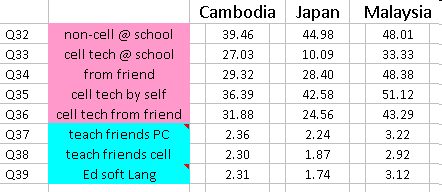 Results (6)Preference for PC vs. mobile
Cambodia: preference for mobile on all items
Japan: PC preference on 4 of upper 5 items
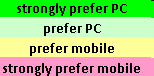 Malaysia: mobile for 6 items, PC for 3 items
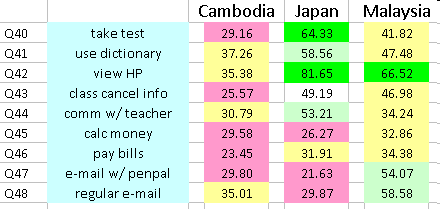 The Larger Picture (1)
Tech preferred across the board in Cambodia  fertile ground for implementing ICT
Trends in Japan similar to earlier study
Strikingly similar pattern re perceived usefulness
Limited ICT proficiency mediates (hinders?) effective implementation in educational settings  limit to how much we can ask Ss to do
Limits on institutional support for ICT (e.g., funding)
The Larger Picture (2)
Speaking of a yellow wood… 
“What is the question for which this is the solution?” (Sanders, 2007)
  Instead of cool bells and whistles, perhaps we need simpler solutions depending on the context
 THUS… mobile, wireless ed initiatives
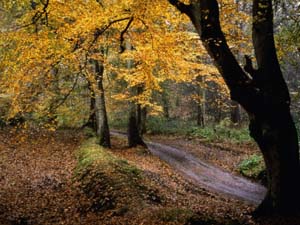 The Larger Picture (2)
Obviously silly conclusion with absolutely no “bear”ing on reality…
George, where the salmon? Here, salmon, salmon, salmon…
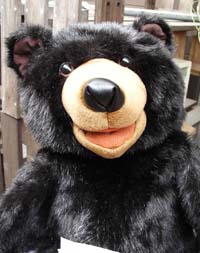 We’d be happy to entertain any questions at this time!
(sorry if we’ve tied you in knots)
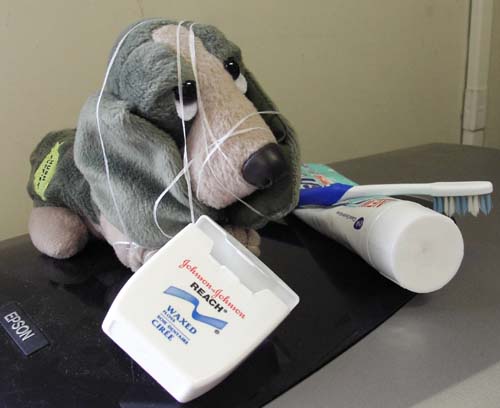 Thank you for your kind attention.